CAO/CNO Recertification Training
http://jko.jfcom.mil/
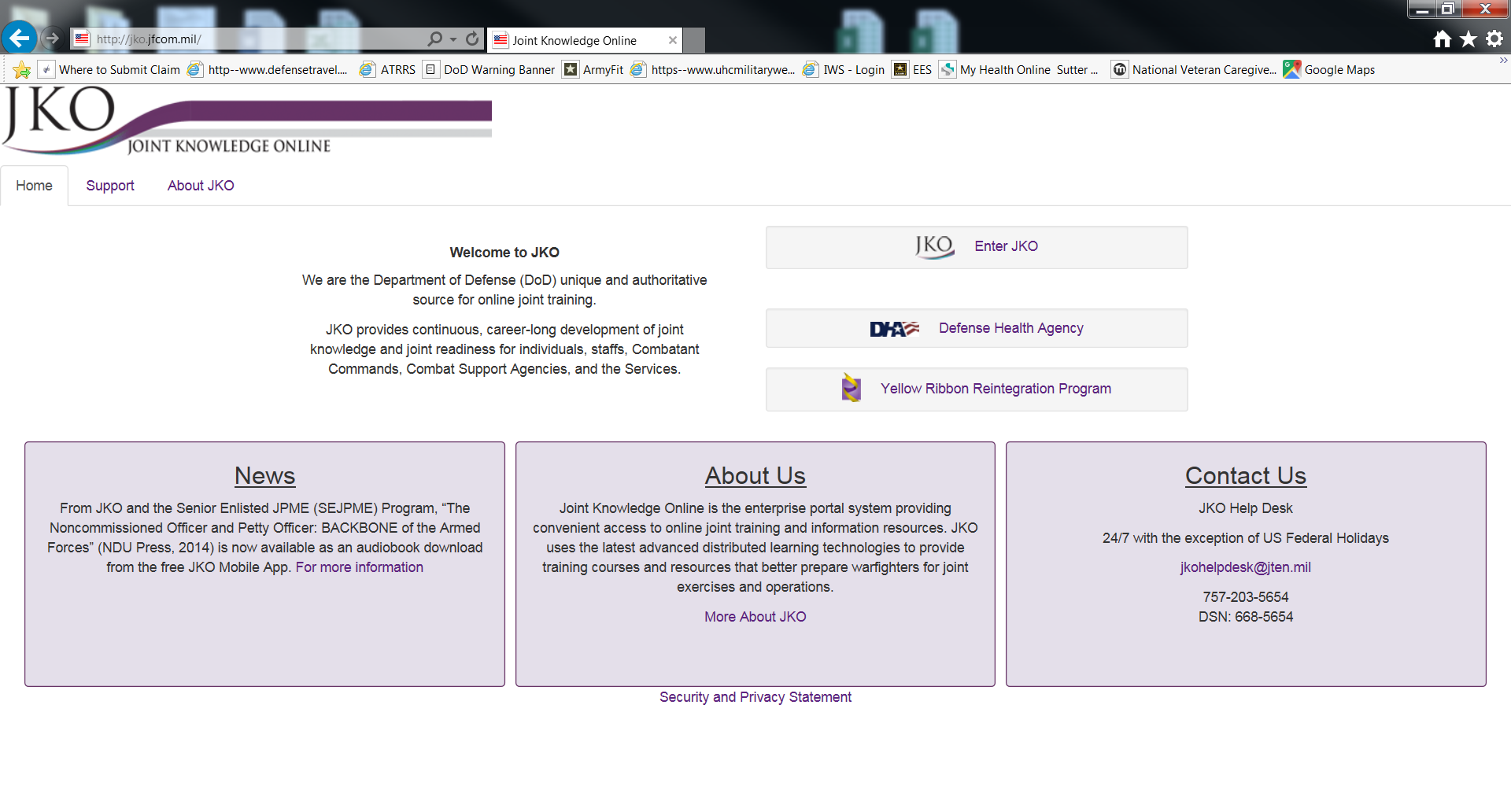 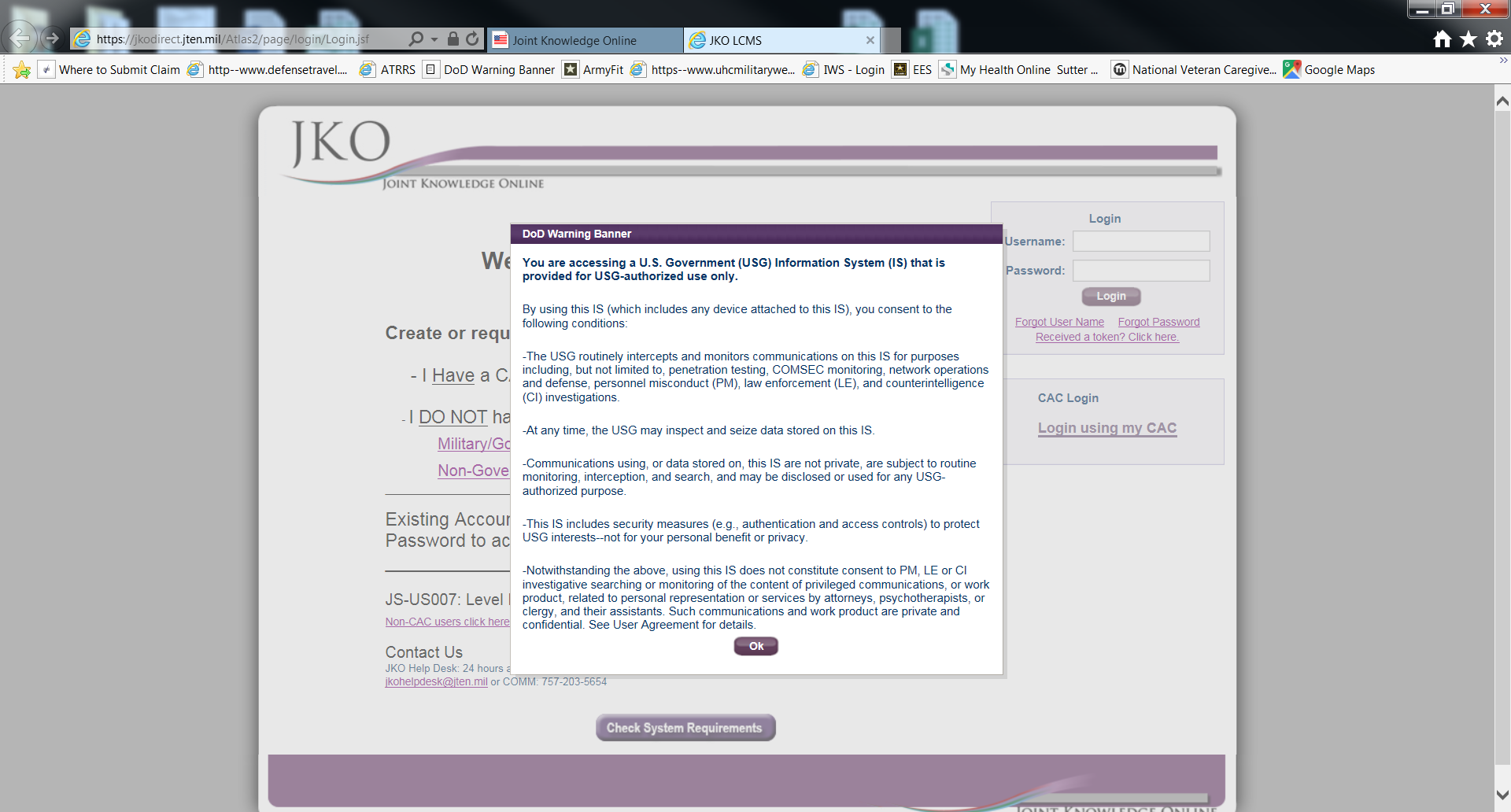 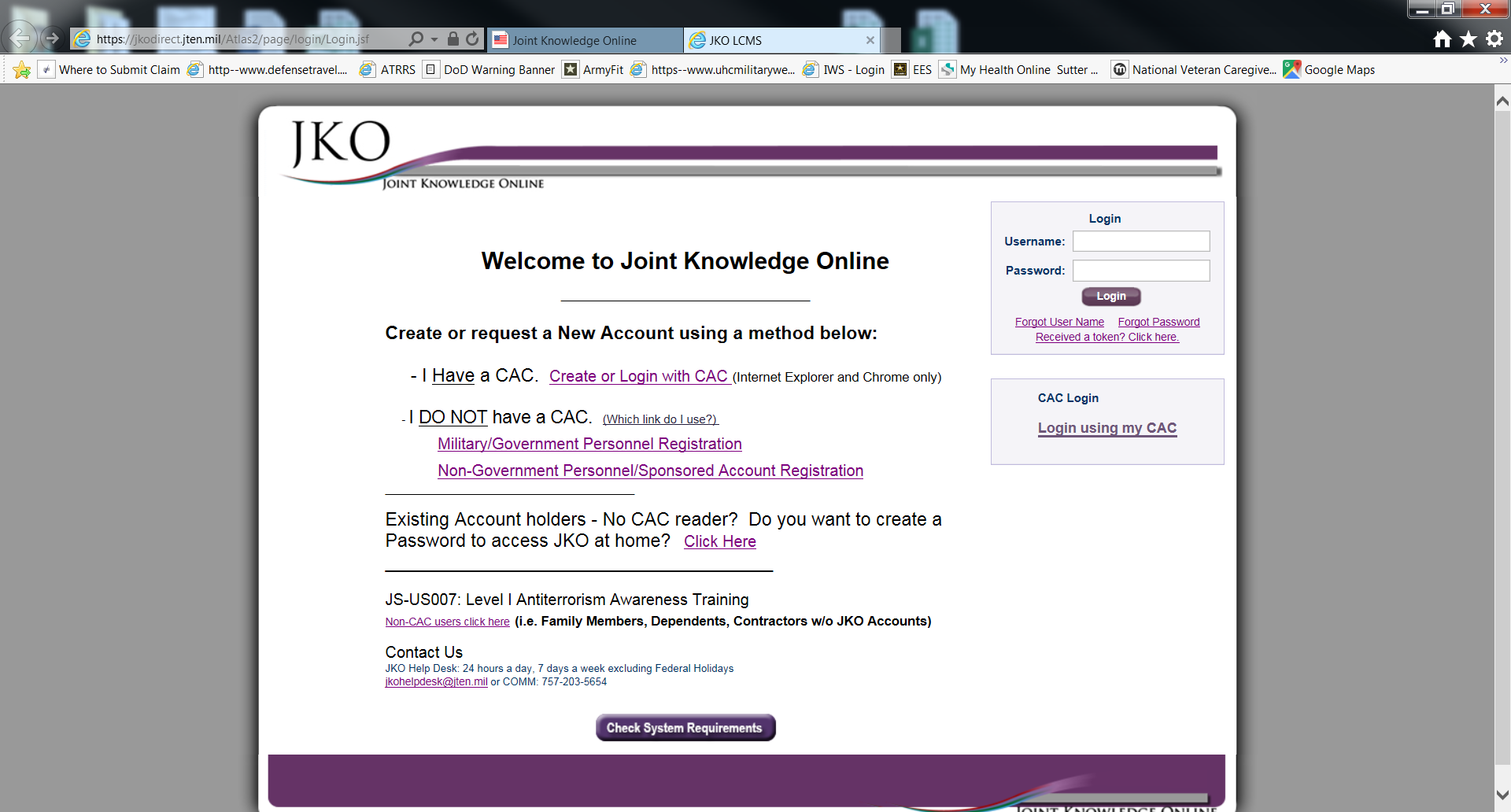 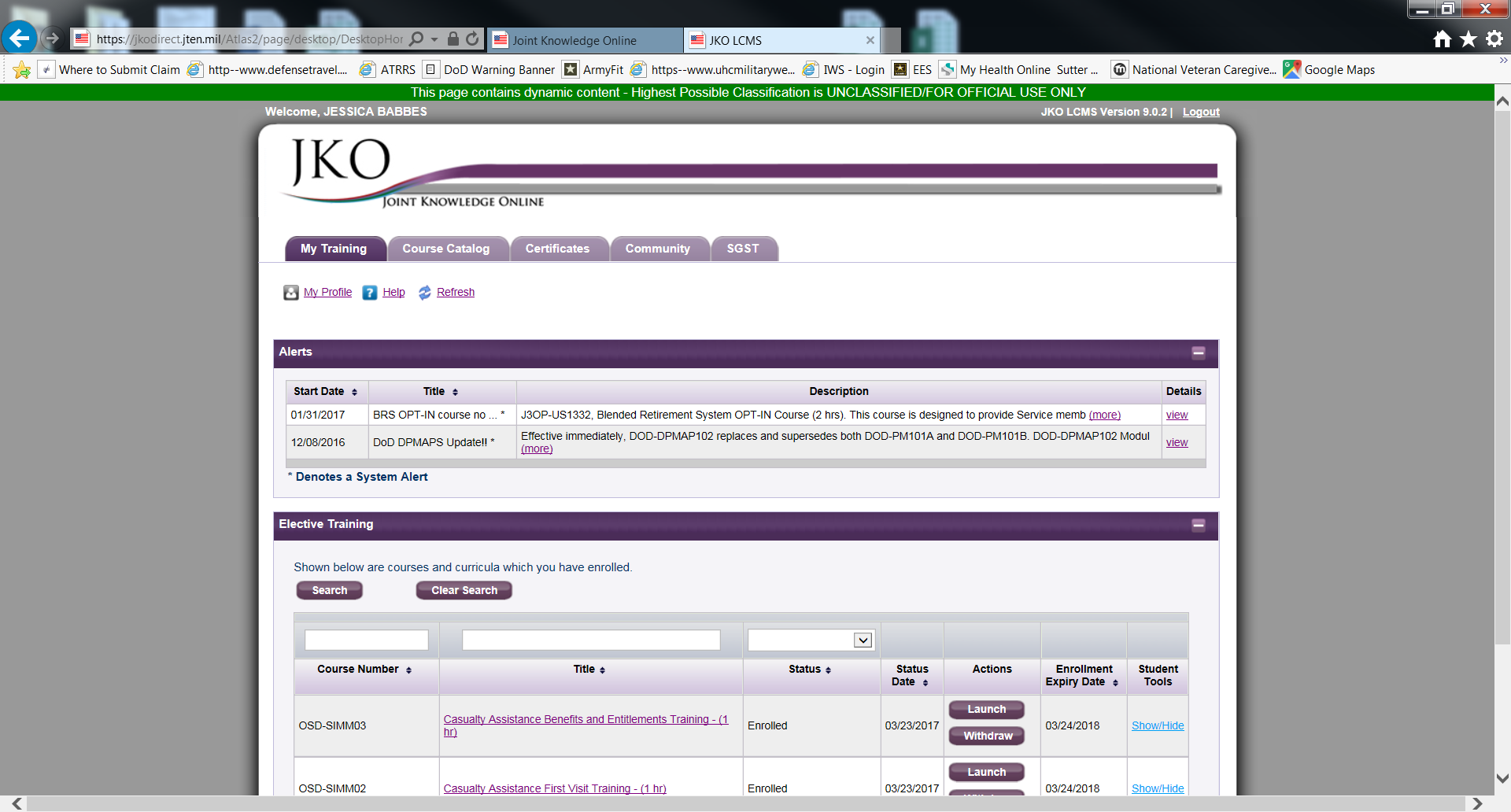 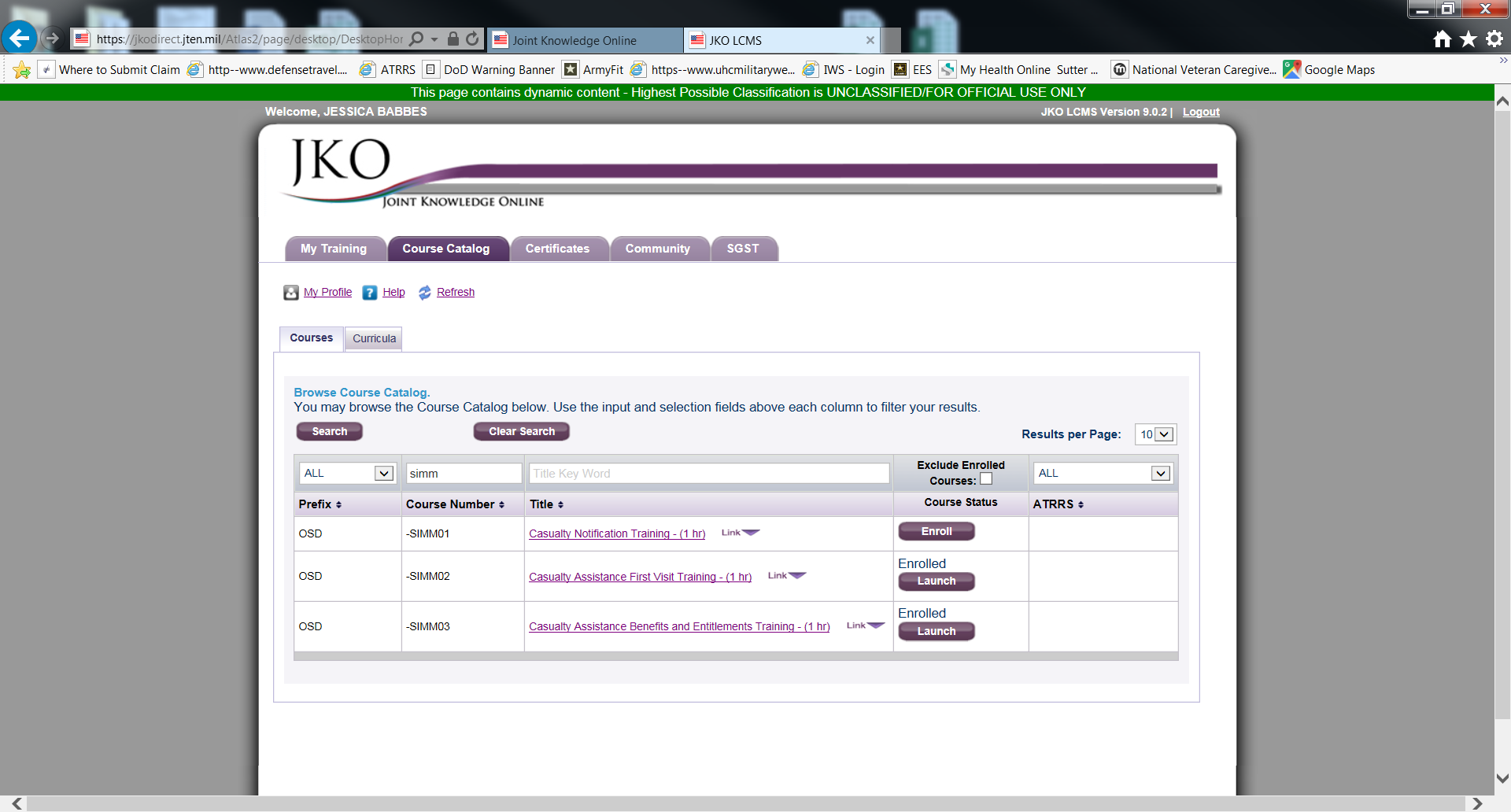 Type “SIMM” into the course number search box.  Enroll into all three 
courses (SIMM01, SIMM02, SIMM03). You must score 80% or more in all
three courses to pass.
Once you have completed the three courses, email your certificates to 
Jacob.b.gamble2.civ@army.mil 
usarmy.sill.id-training.mbx.ft-sill-casualty@army.mil